ANTAR-MUKA DAN PERIFERAL
R. ARUM, SP, Ssi, MT
JTE FT Unila
BDL 2013
Buku sumber
INTEL Micro-processors, Hardware, Software, and Applications, Roy W. Goody, Mc Graw-Hill International Editions, Computer Science Series.
MicroProcessors and Interfacing, Programming and Hardware, Second Edition, penulis Douglas V. Hall, penerbit Mc Graw-Hill International Editions, Computer Science Series.
Buku sumber
Micro-electronic Systems, a Practical Approach oleh W. Ditch, penerbit Edward Arnold, a member of the Hodder Headline Group.
Teknik Antar-muka Komputer: Konsep dan Aplikasi, Agfianto Eko Putra, Penerbit Graha Ilmu.
Microelectronic systems, W. Ditch
Parallel interface ICs : 1) port yang digunakan untuk masukan data; 2) port dipakai untuk keluaran data; 3) bi-directional data transfer with some bits configured as input and other as outputs.
Handshake lines to control the flow information across a parallel interface.
Penggunaan interupsi untuk mengindikasi ketika byte data ditransmisi atau diterima.
PR, buku hijau hlm 24
1) OE controls what internal circuits within the 8282 ? STB controls what internal circuits?
2) What two steps are involved in all data-transfer processes?
3) Name three general principles that must hold for all input ports?
4) Why  is the control line active for a shorter period of time than the address line?
5) Although latches are not essential for input port operation, under what conditions might they be used?
JTE FT UNILA – UAS AMDP
Senin, 24 Juni 2013 jam 08.00 – 09.40 wib di H20 untuk TEL324 ANTARMUKA & PERIFERAL, 2 (2-0), dosen MAM dan RASP.
Mahasiswa dengan NPM ganjil diminta mengerjakan soal ujian bernomor ganjil, sebaliknya mahasiswa dengan nomor genap diminta mengerjakan soal ujian bernomor genap.
Soal 01
Mengapa input port harus tri-stated?
Urusan tri-state circuit ada di buku referensi hijau hlm 13.
Soal 02
Apakah fungsi address bus dan control bus dalam operasi transfer data?
Soal 03
Apakah keunggulan pengiriman informasi secara paralel dibandingkan cara serial?
Soal 04
Apakah keunggulan penting interrupt I/O dari pada programmed I/O?
Soal 04
Mengapa data harus dikirim ke printer pada handshake basis?
Soal 05
Mengapa jalur port dari programmable port devices secara otomatis diletakkan dalam input mode ketika perangkat pertama kali ditenagai atau di-reset?
Soal 06
Ketika mengkoneksikan peripheral devices seperti printer, terminal ke komputer, mengapa sangat penting untuk mengkoneksi logic ground dan chassis ground bersama hanya pada komputer?
Input and output ports
Buku referensi hijau halaman 19.
Roy W. Goody – Bus System
Chapter 2 The Bus System
Douglas V. Hall -  Bus System
Chapter 7 System Connections, Timing, and TroubleShooting
Review of Interface & Peripheral Lecture
Microprocessor based systems: tri-state outputs and buffers.
The data bus of a typical microcomputer is connected to the microprocessor and a number of memory and input /output devices.
It several devices, capable of outputting data, are connected to a common bus, it vital that one device attempts to place information onto the bus at any time.
Consider what would happen
If two devices attempt to impose different logic levels on a single line, as shown in figure in white board.
The output circuit is assumed to consist of two transistors connected in series between the supply rails.
During normal operation only one of the transistor provides a low impedance path between the supply rail and the output. For example, if the upper transistor is ‘on’ the output produces a logic 1.
Schmitt Trigger circuit
PRACTICAL EXERCISE – Method: Using the potentiometer, vary V IN while observing the voltage at the output of the operational amplifier. Notice in particular the input voltages which cause V OUT to change when V IN is
A) increased (upper threshold voltage),
B) decreased (lower threshold voltage).
Comment on the usefulness of
This circuit for the recovery of digital signals in electrically ‘noisy’ environments. EQUIPMENT REQUIRED:
+ 12 /0 /-12 volt d.c. Power supply,
Prototyping board,
Op amp 741 or similar,
100 K resistor,
10 K resistor,
100 K (linear) potentiometer,
2 digital voltmeters.
In figure (1.11),
The upper transistor of device ‘B’ and the lower transistor of device ‘A’ conduct simultaneously. The result is a large flow of current between the supply rails which will prevent the logic levels present on the bus from being determined, and which may actually destroy the conducting transistors, due to overheating.
The cure to this problem is
To place all unused outputs in a high impedance state, as shown in figure (1.13). By ensuring that both output transistors are switched-off at the same time, an output may be caused to float or enter a high impedance state.
In the above example device A, B, and C are connected to a common bus. Device A outputs a logic 0, due its lower transistor conducting. Bus contention is avoided because devices B and C tri-state their outputs by disabling both output transistors.
UAS Take Home Examination
Lecturer resume and critical review for some phenomenon of interface and peripheral for chapter:
1) Practical applications
2) Principles of system design
3) Trends in microprocessor design
2014 JTE UAS AM & P
1) Practical applications: Analog signal interfacing
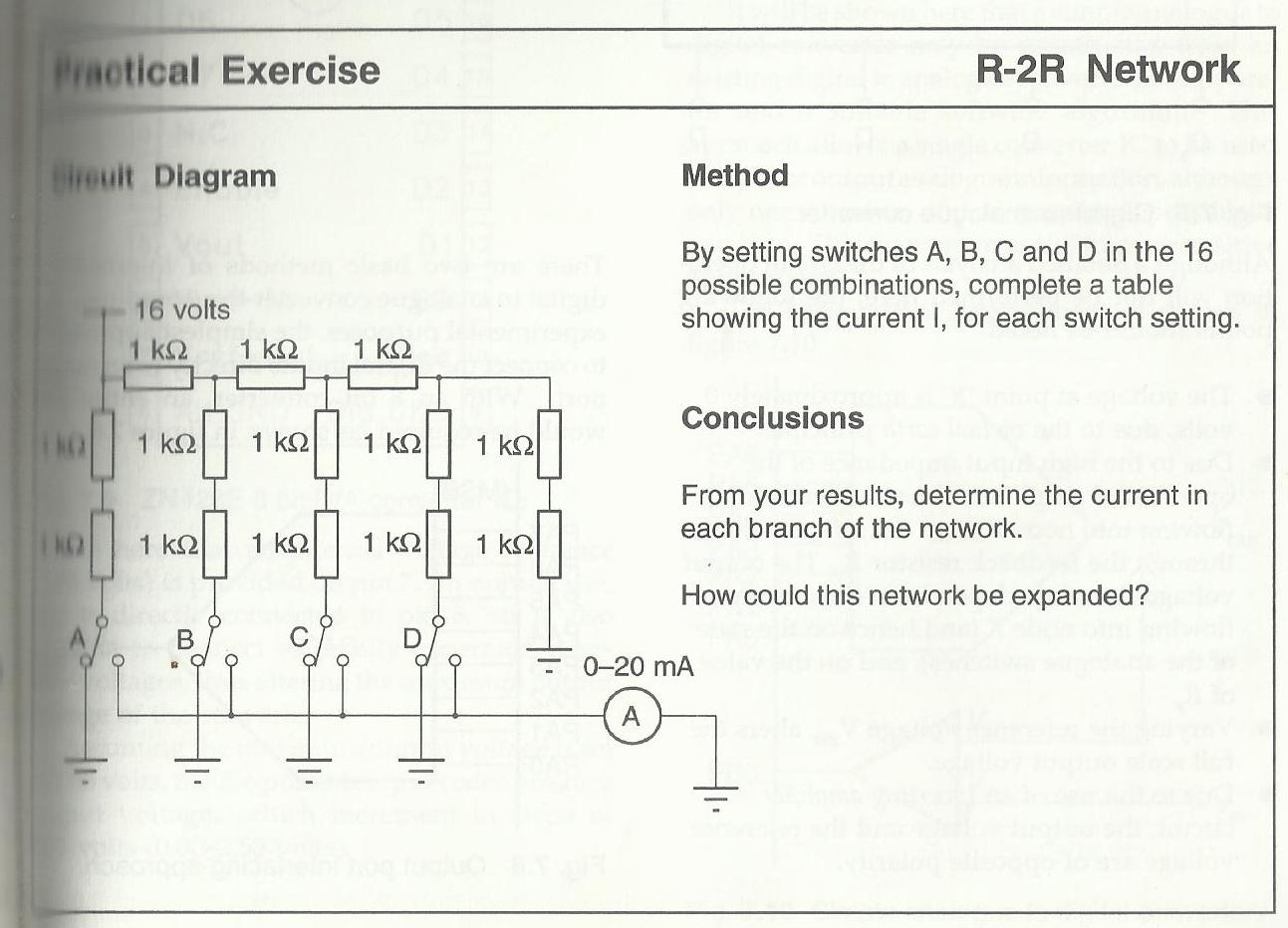 2) Principles of system design
Describe the main steps involved in the production of a single side PCB!
What steps would you follow, when designing a PCB layout, in order to minimize unwanted circuit effects such as track resistance and inductive and capacitive coupling between tracks?
3) Trends in microprocessor design
Define the main features of a micro-controller and give reasons why these devices are being used increasingly in embedded control applications!
Explain current and future trends in micro-processor design, related to bus widths and speed of execution of programs!